Platinum in key emerging market currencies
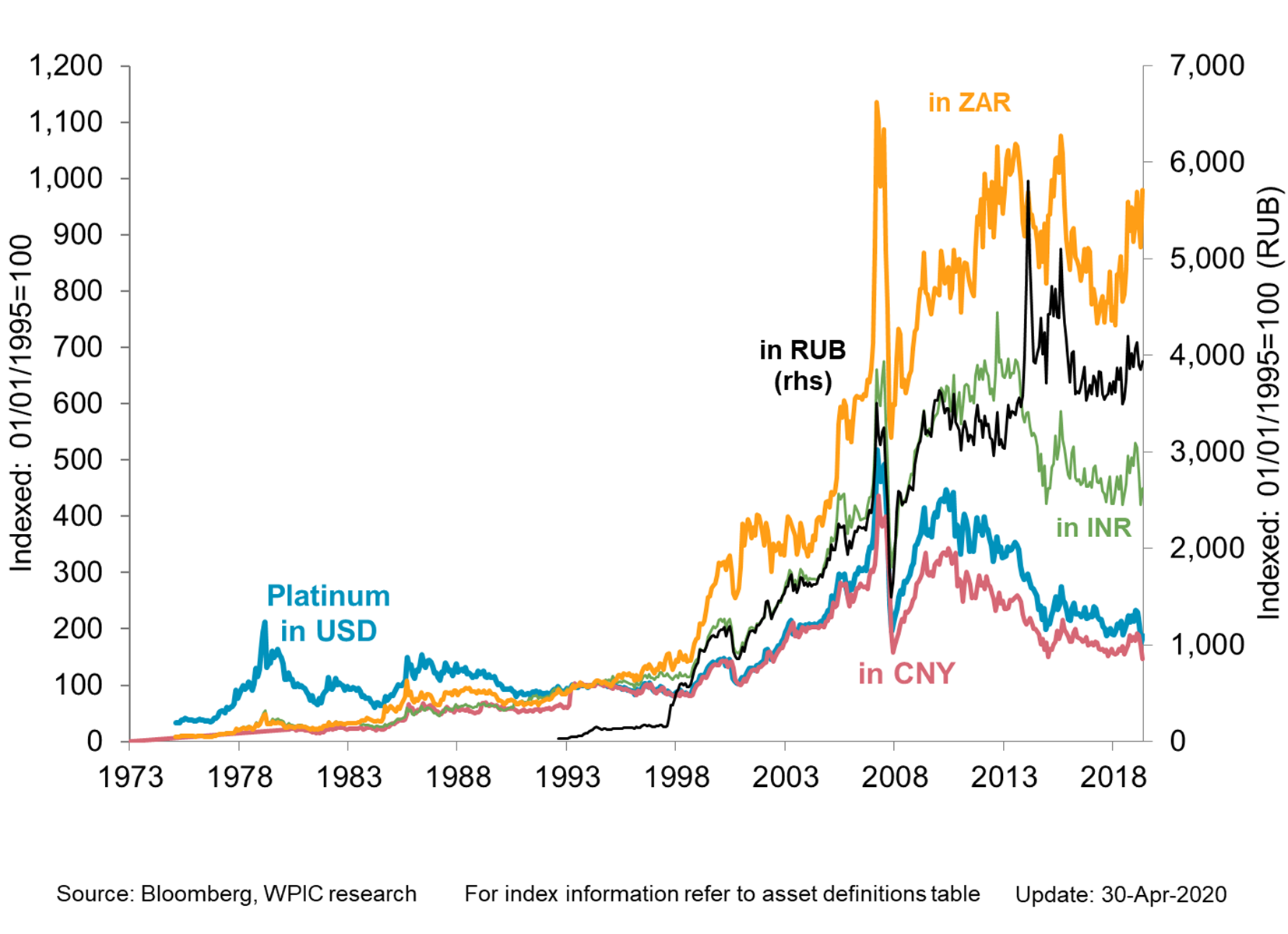 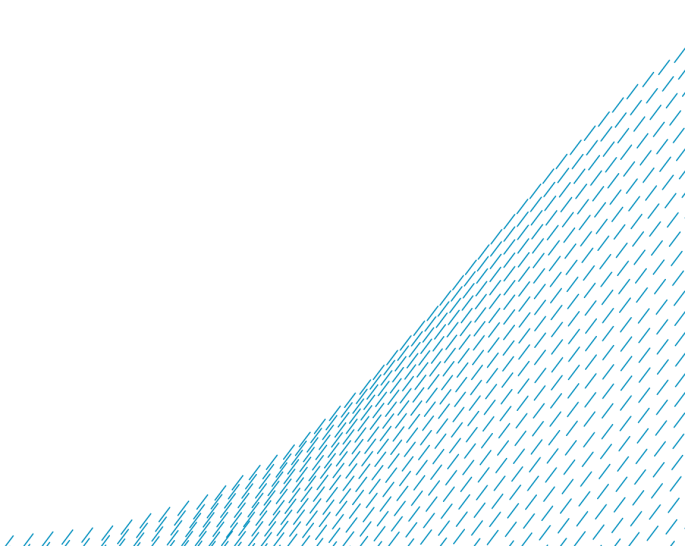 Investment Research Charts